Vi som deltar från DIGG idag
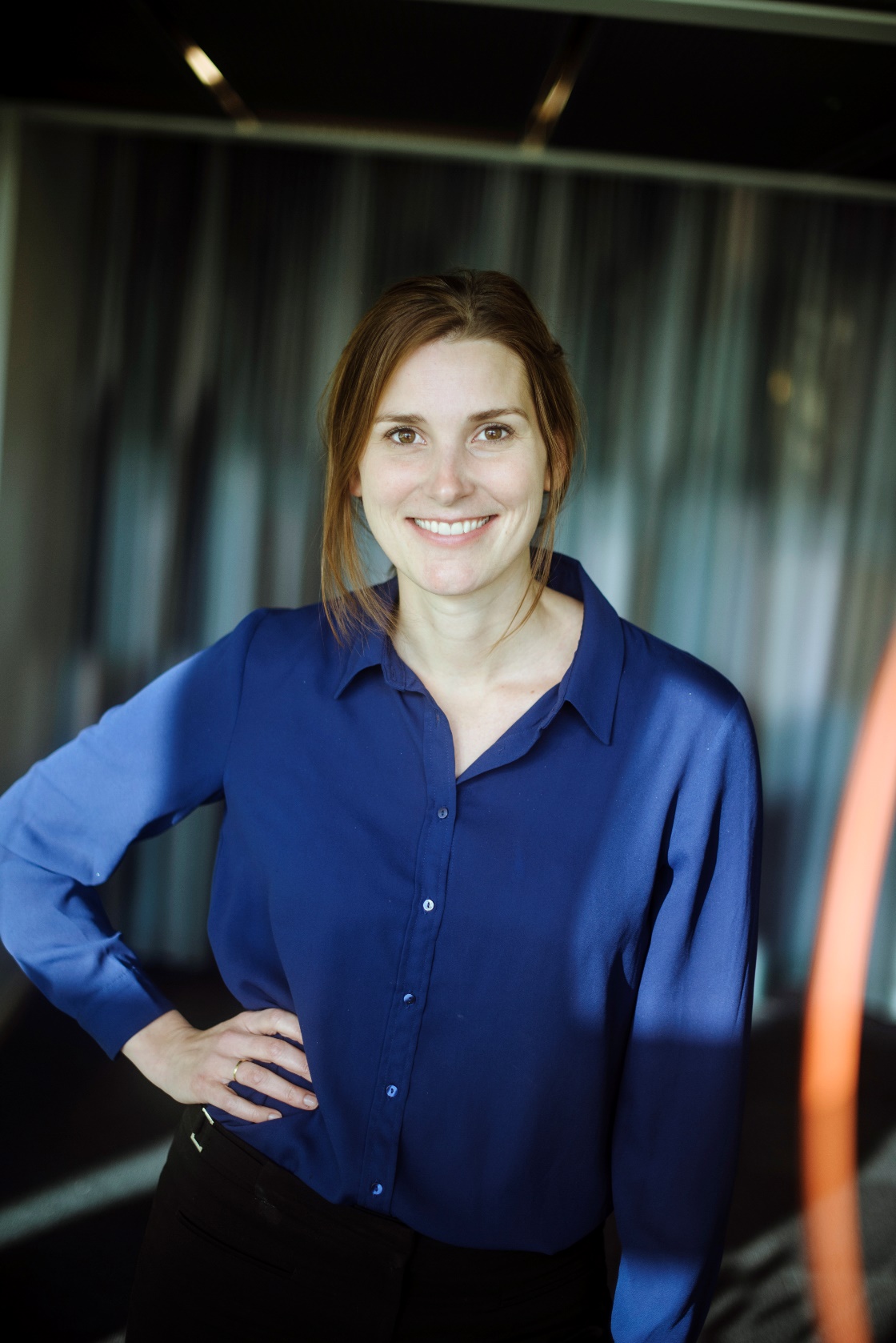 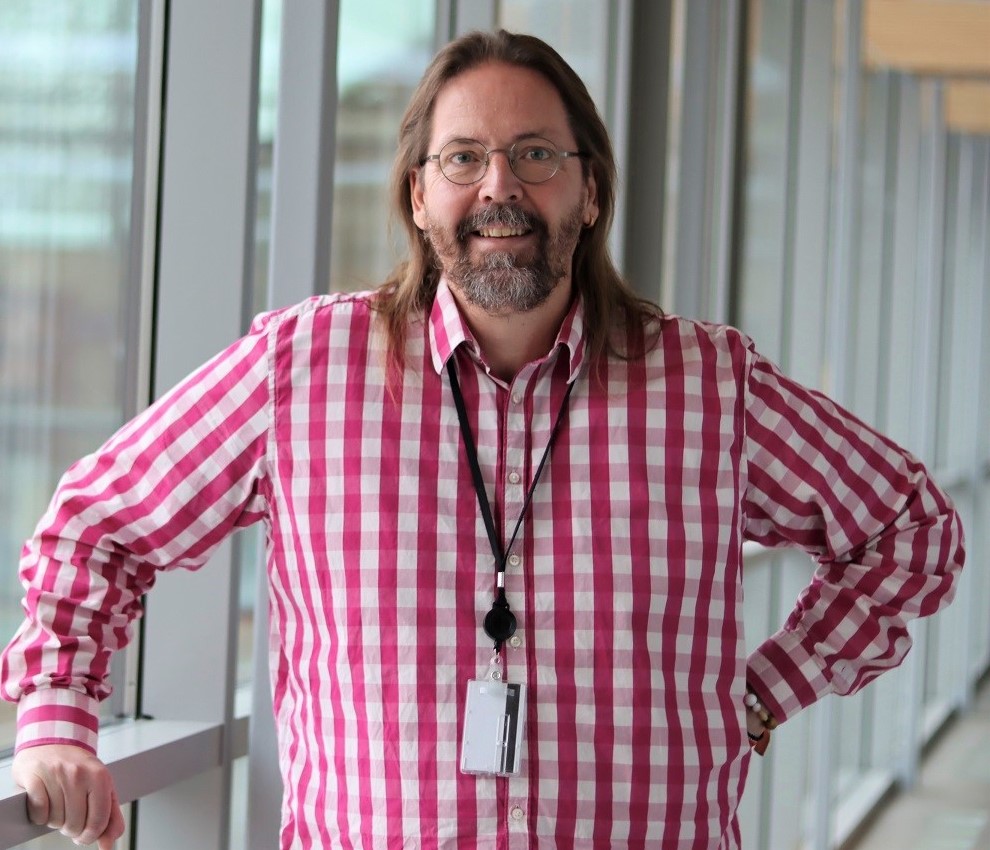 Kristine Ulander
Mattias Ekhem
Dagens agendaBakgrund – om DIGGUtvecklingen av Sveriges dataportalRamverk för data och interoperabilitet
DIGG
Faglig arena för informationsförvaltning 
28 jan 2021
Dagens agenda Bakgrund – om DIGGUtvecklingen av Sveriges dataportalRamverk för data och interoperabilitet
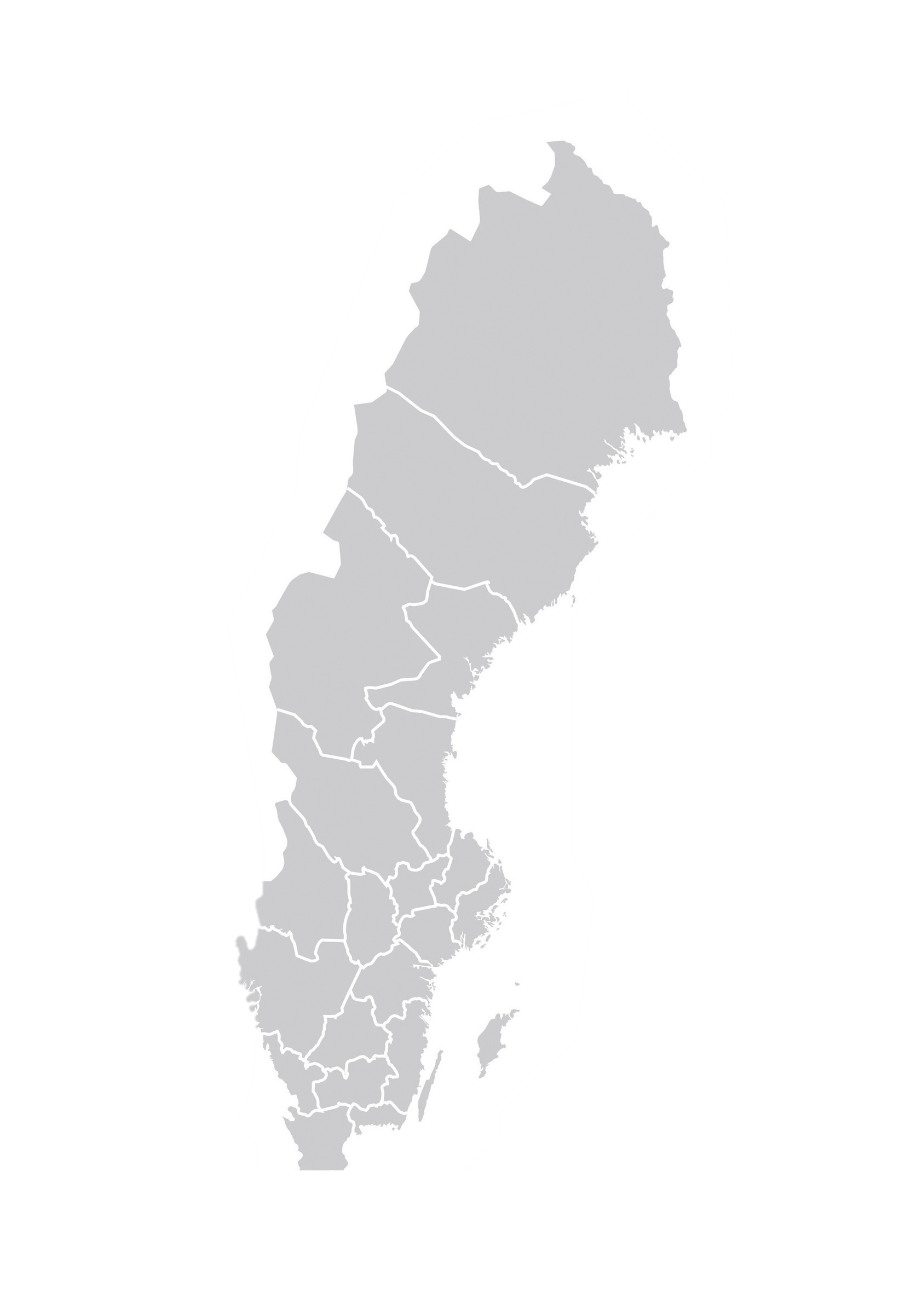 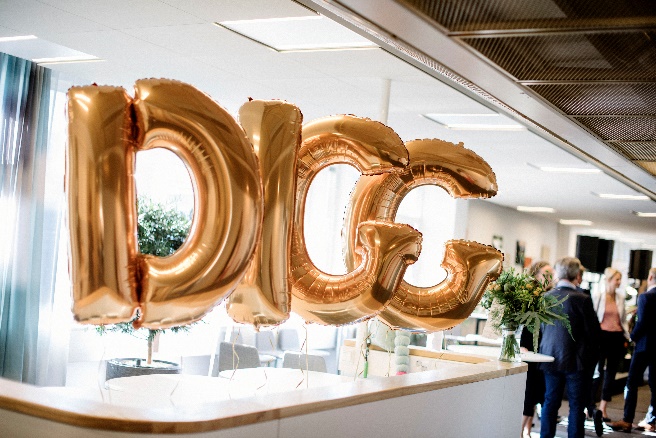 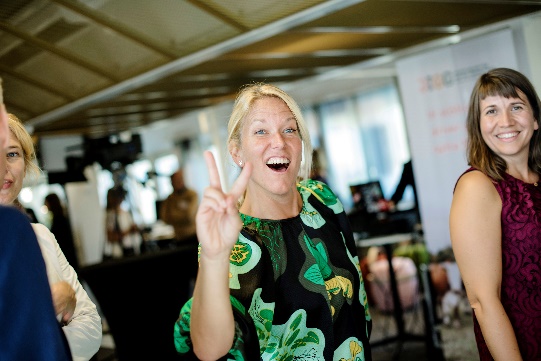 3 sep 2018 
invigdes DIGG
Ca 70 
medarbetare
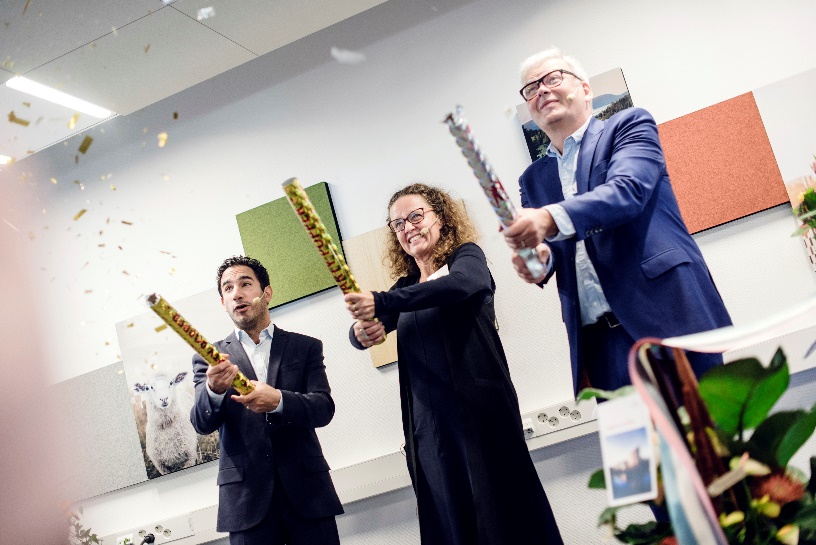 samordnar 
och stödjer den förvaltningsgemensamma digitaliseringen
Sundsvall Huvudkontor
DIGG:s områden
Digital Identitification
E-commerce
E-invoicing
Web
Accessibility
Digital post
Digital single market
Data governance
National digital infrastructure and services
Sveriges dataportal
Ramverk för nationella grunddata
Principer för att tillgängliggöra information
DIGG:s områden
Digital Identitification
E-commerce
E-invoicing
Web
Accessibility
Digital post
Digital single market
Data governance
National digital infrastructure and services
Bakgrund
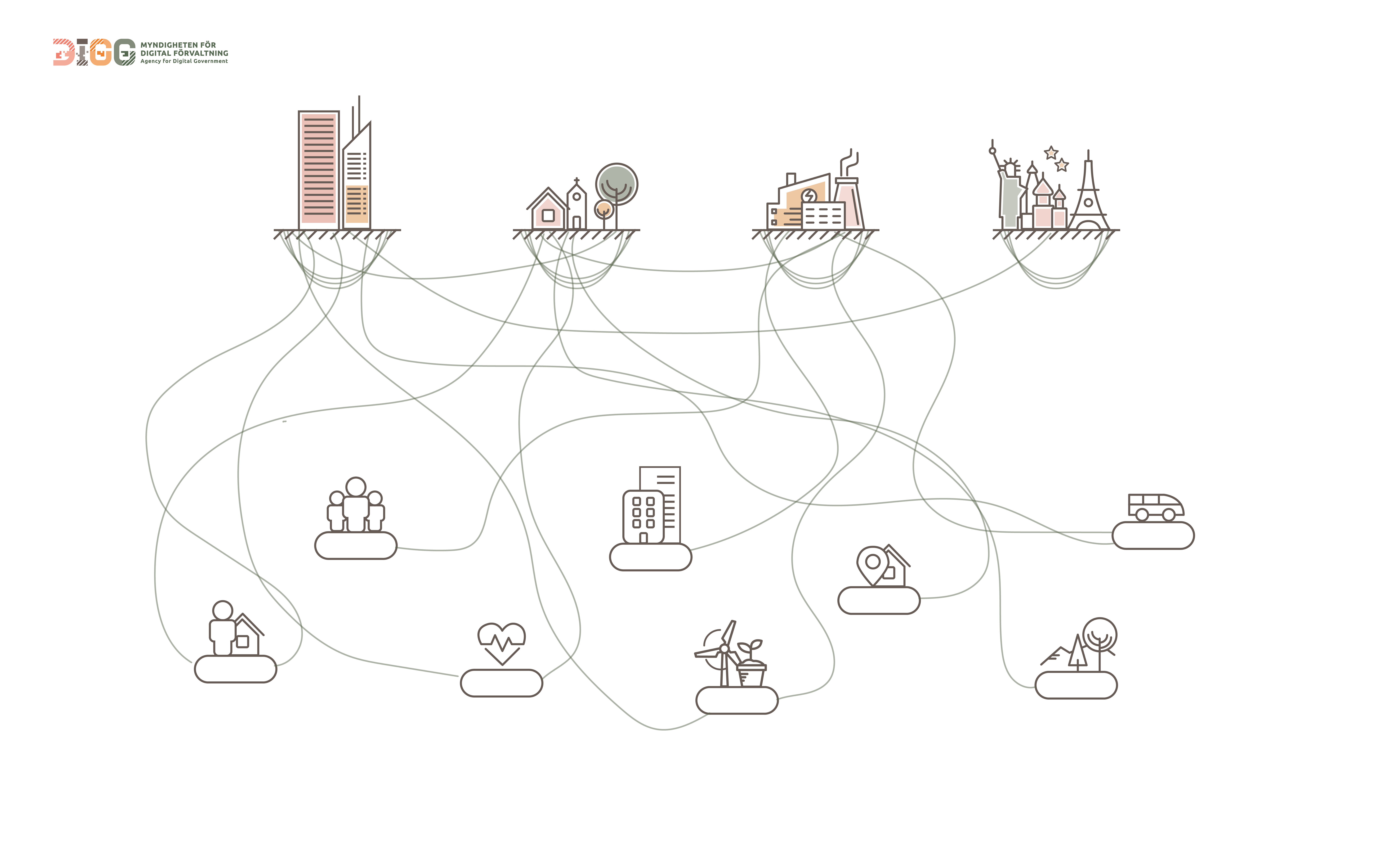 Data och interoperabilitet har drivits i samverkan
Myndighetsregister
Förutsättningarna är väldigt olika
Lagar och avgiftsmodeller
Inget genomslag för tidigare dataportalen ”oppnadata.se”
Nu ökar vi takten för ett hållbart digitaliserat Sverige
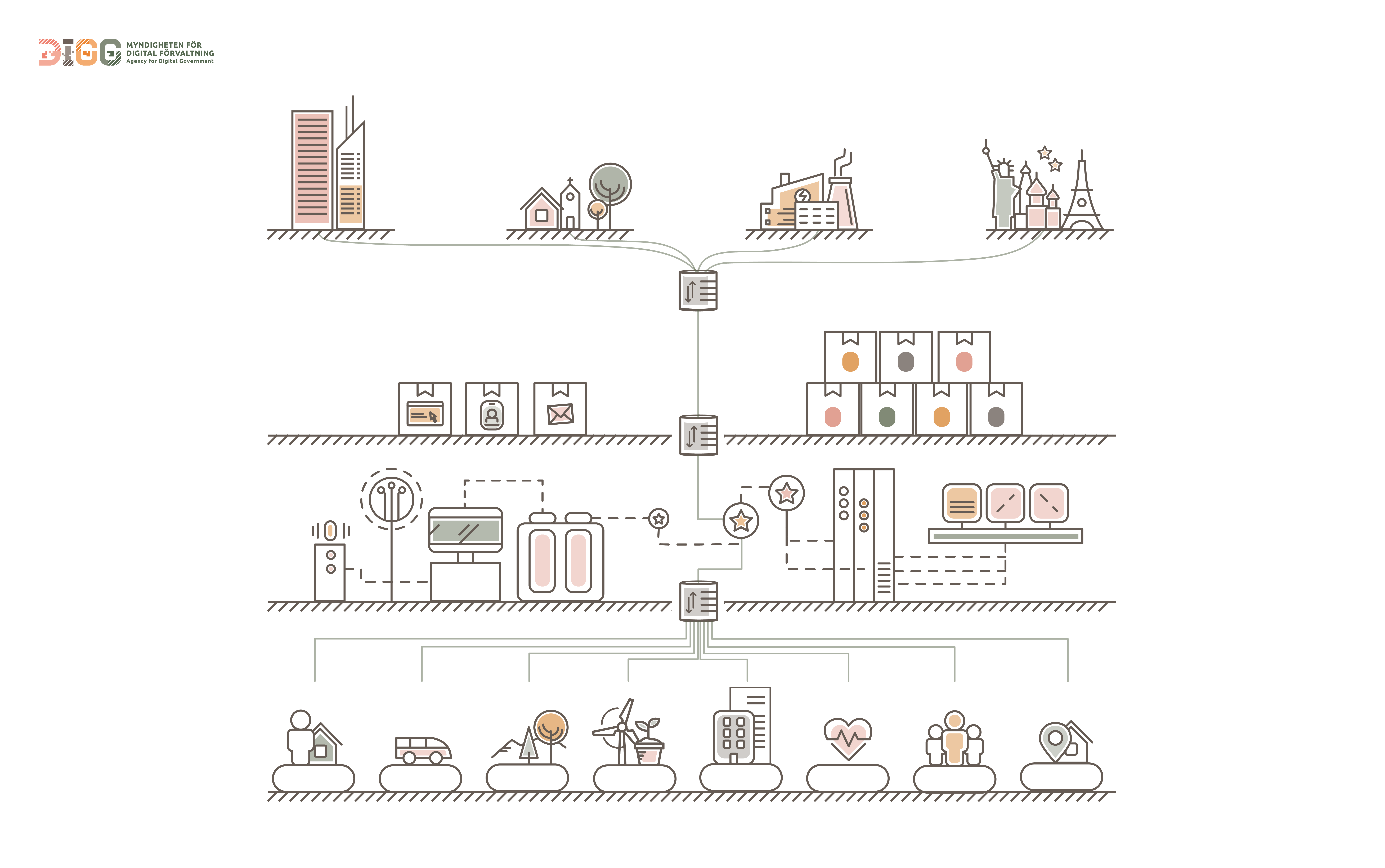 Från 2021 framväxten av en gemensam digital infrastruktur
Identifierade byggblock 
Ramverk för nationella grunddata 
Sveriges dataportal
dataportal.se
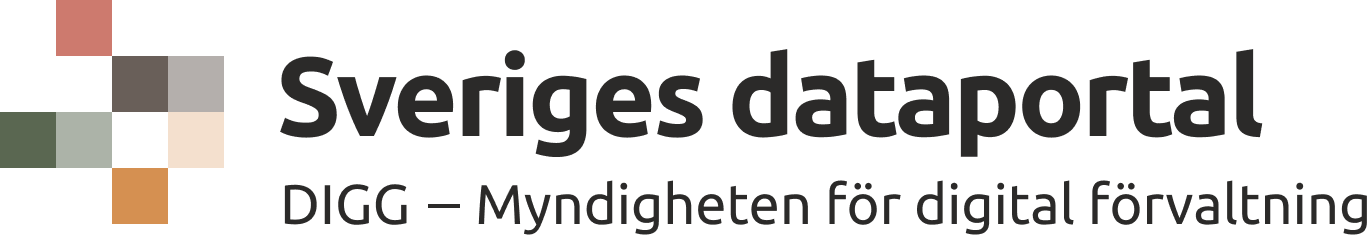 Dagens agendaBakgrund – om DIGG Utvecklingen av Sveriges dataportalRamverk för data och interoperabilitet
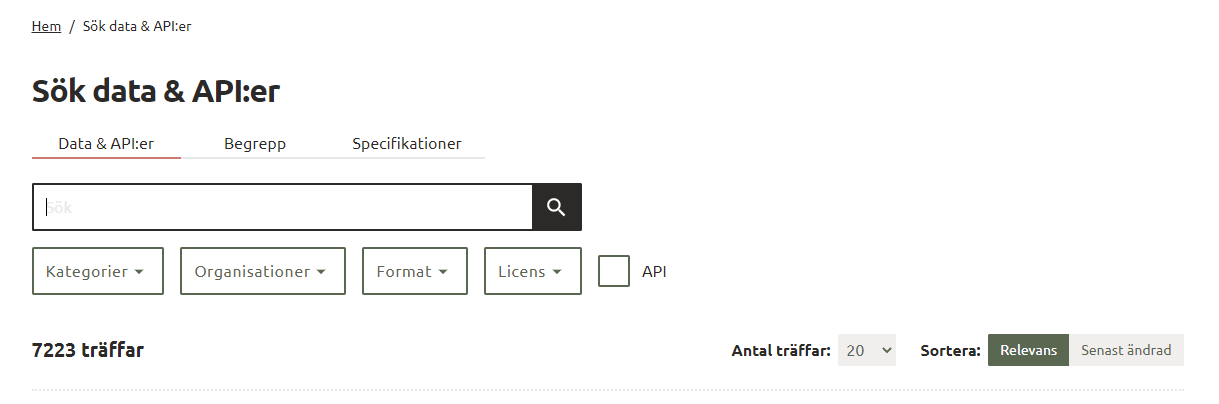 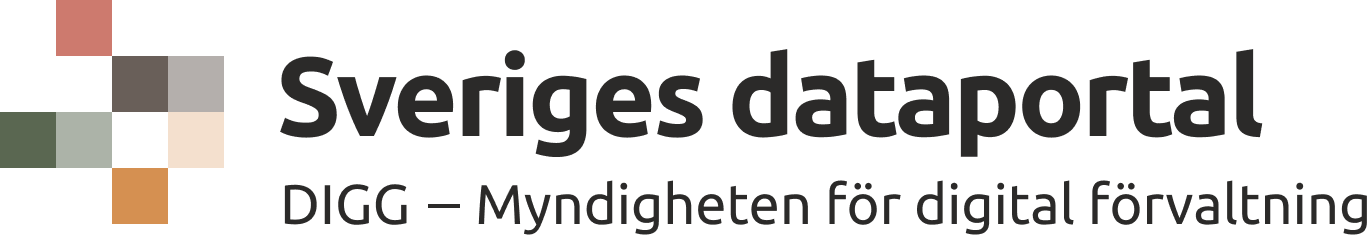 dataportal.se
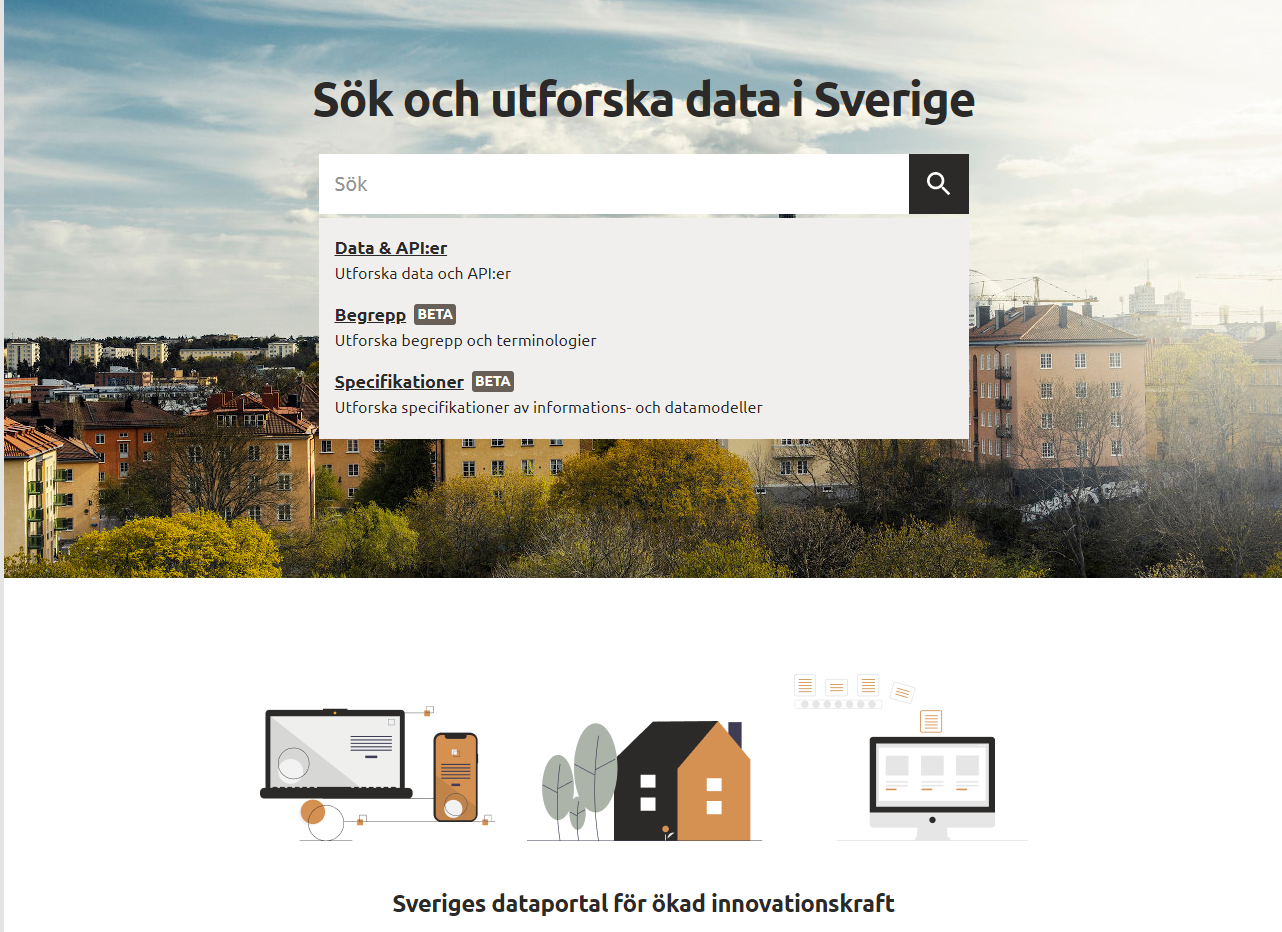 Ett nav som samordnar och tillgängliggör data och API:er
Begrepp och specifikationer över informationsmodeller i beta
Främja datadriven innovation och digital samverkan
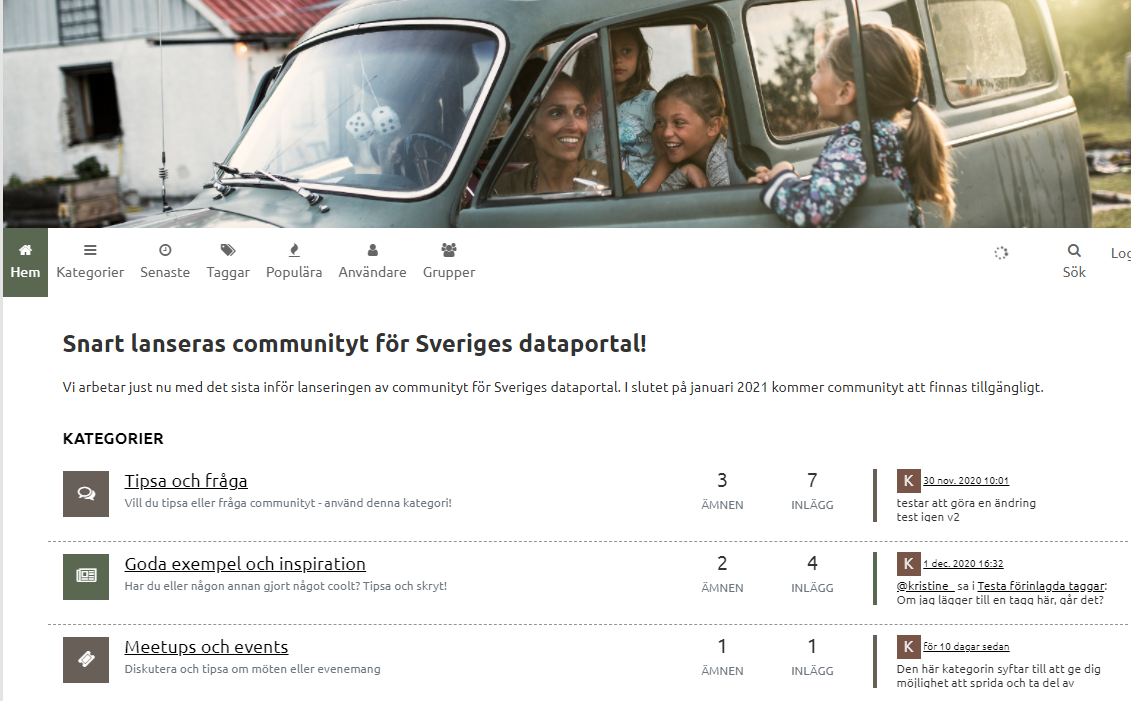 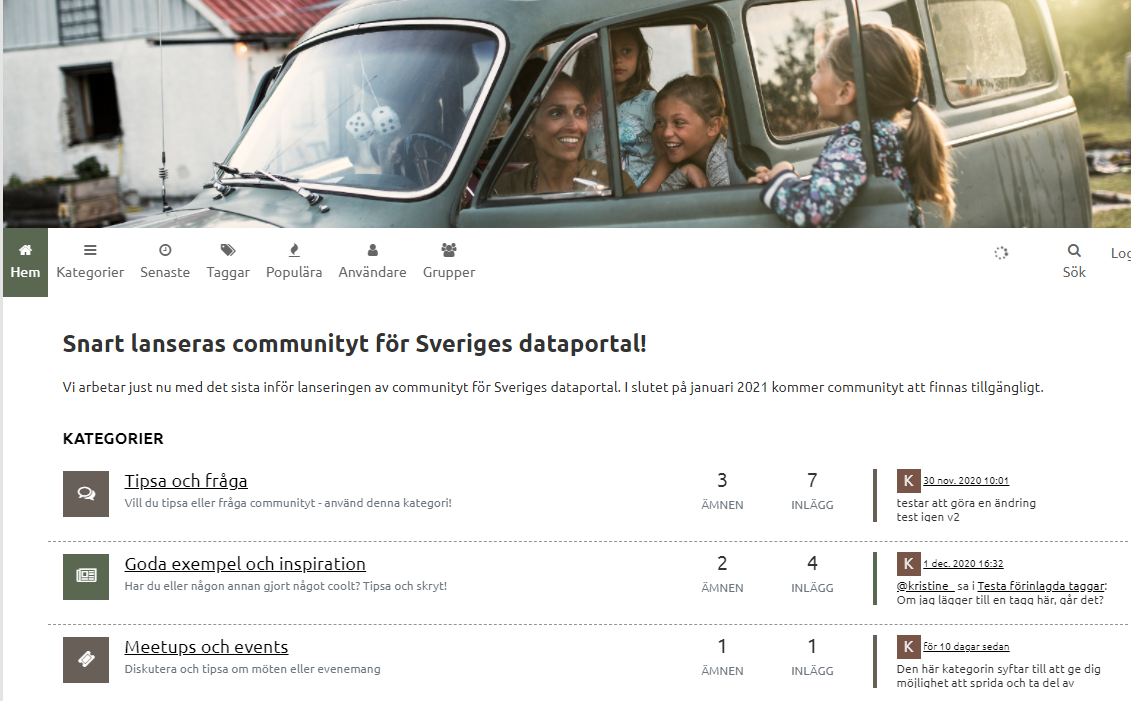 Community på 
Sveriges dataportal

Ett öppet forum för datadriven innovation – inspiration, dialog, öppenhet och kunskapsutbyte


Så fungerar det: 
Ett community blir levande tillsammans
Möjlighet att starta diskussioner, ställa frågor, tipsa om goda exempel eller evenemang
Bygger på open source-produkt NodeBB

Framåt: 
Utforska samverkansformer (tekniska och organisatoriska) tillsammans med dataägare
Utveckling senaste året
Intresset för dataportalen växer
Breddat varumärke
Tydligare del av den nationella infrastrukturen
Resan är påbörjad men mycket kvarstår
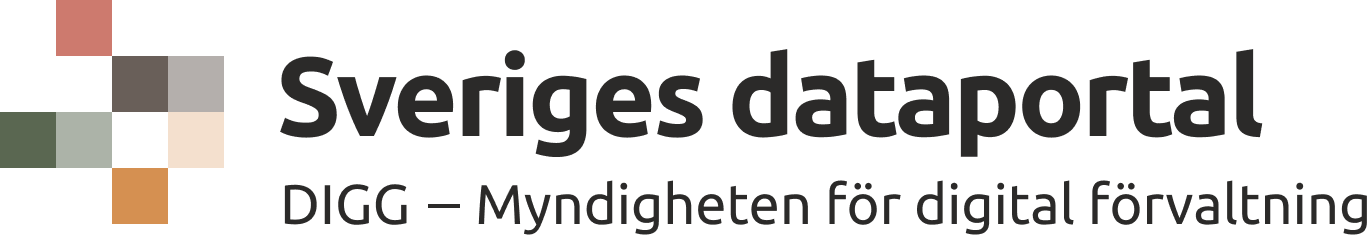 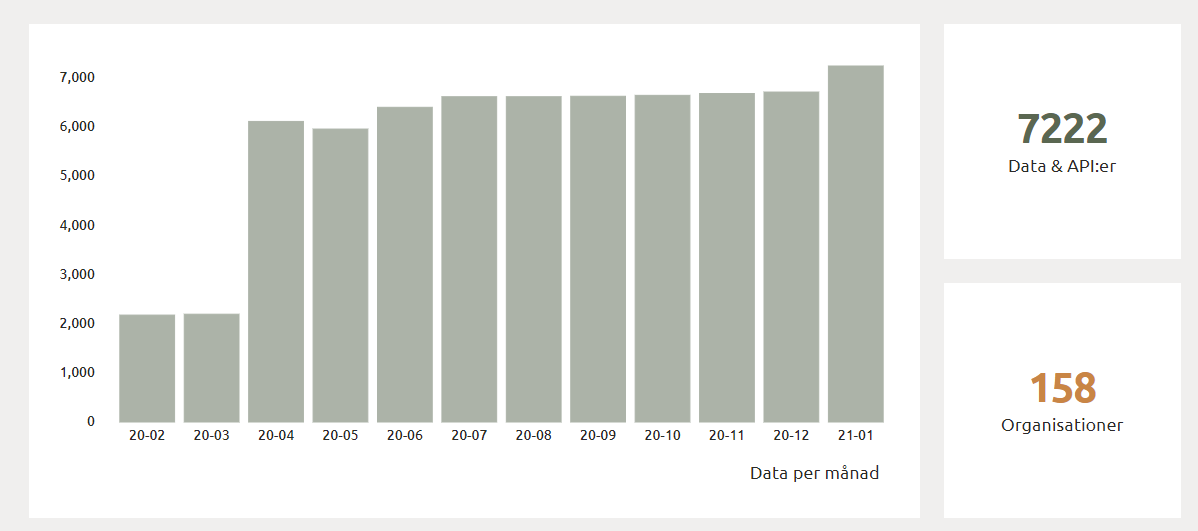 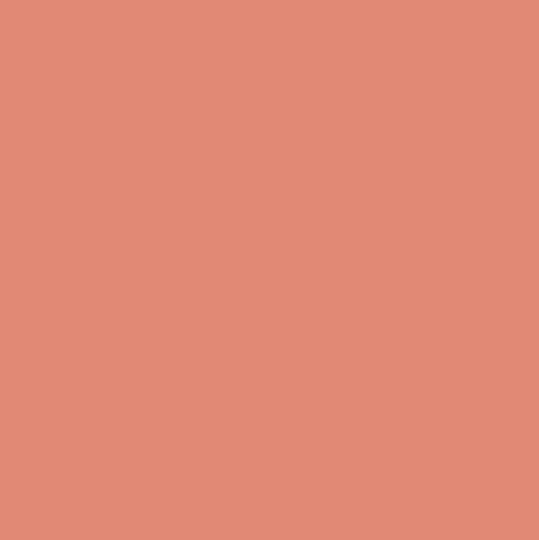 Varför dela data till Sveriges dataportal?
En central punkt i en decentraliserad förvaltning  - Gör det lätt att hitta rätt
Hållbarhet, innovation och Agenda 2030 - öppenhet och ”government as a plattform”
Vissa lagkrav på metadata föreslås genom öppna data-direktivet (under 2021)
Case 1: Lätt att hitta rätt för den officiella statistiken
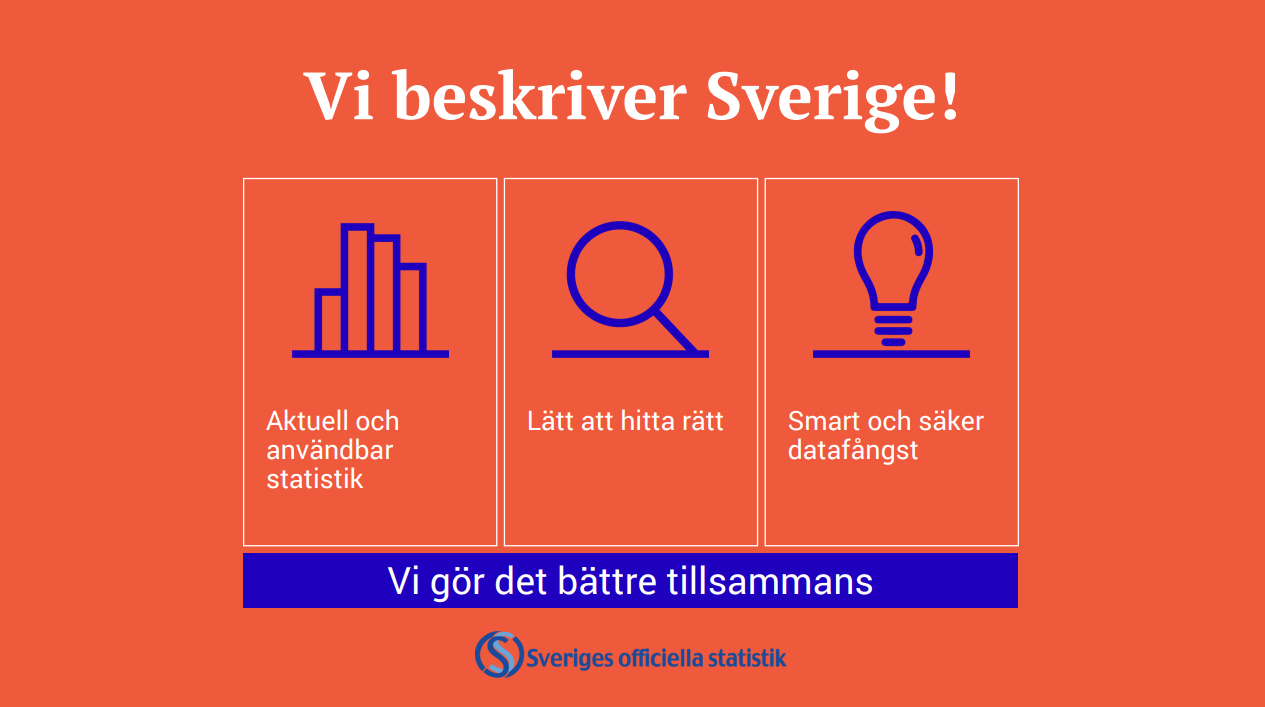 Så fungerar det: 
Ett script hämtar metadata från SCB:s statistikdatabas Pxweb
Gör om den till standarden DCAT-AP och lägger i en extern katalogtjänst.
Skördas in till Sveriges dataportal
Över 4500 data och API:er
Sverige har totalt 28 st statistikansvariga myndigheter. Nästa steg för SCB är att stödja andra.
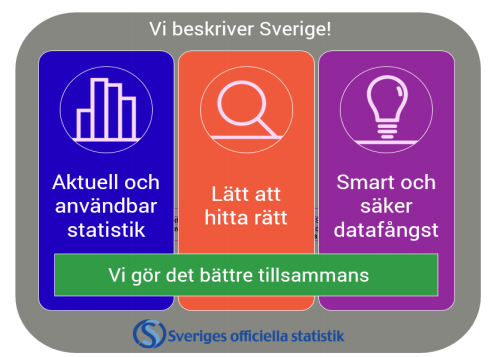 Case 1: Lätt att hitta rätt för den officiella statistiken
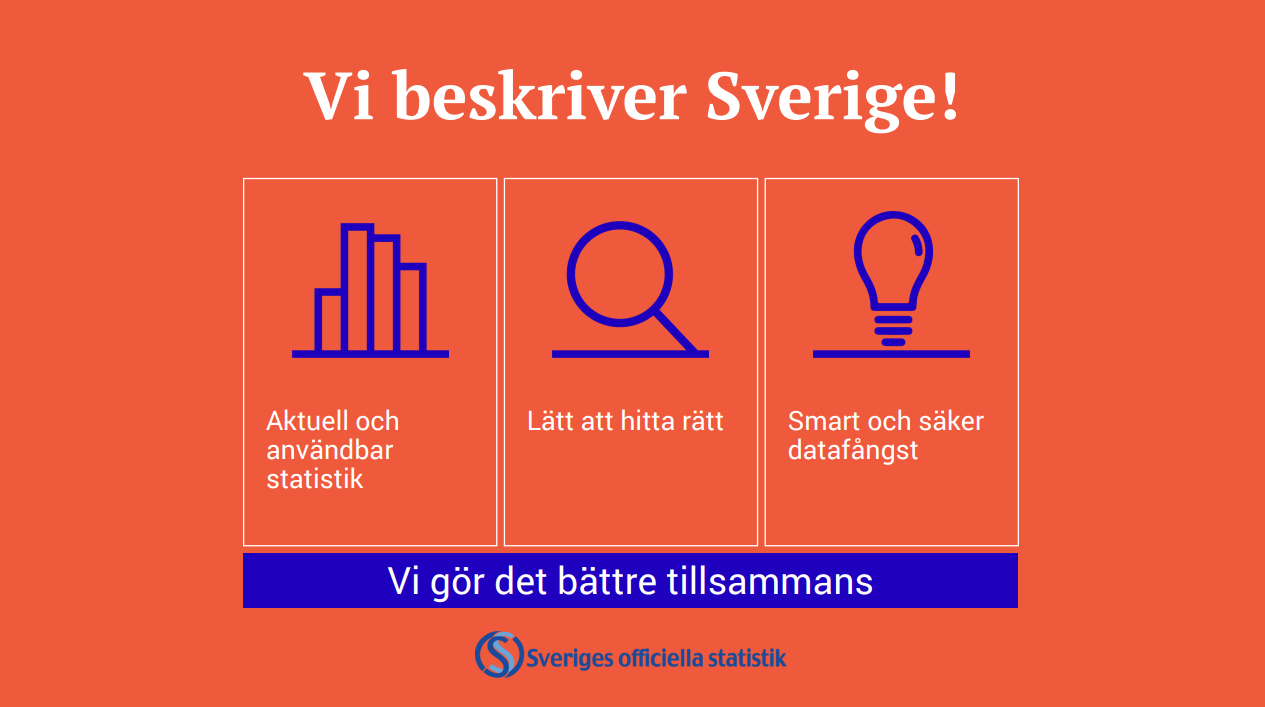 ”Vi har tagit fram en målbild att det ska vara lätt att hitta rätt, och där passar dataportal.se väldigt bra in.”

”Att föra statistiken framåt, göra den mer sökbar och att öka tillgängligheten för öppna data – det är en viktig roll för oss nu och framöver”
Nästa steg är att stötta
Script hämtar metadata från SCB:s databas, gör om den till standarden DCAT-AP och lägger i en katalogtjänst.

Sverige har 28 st statliga statistikansvariga myndigheter
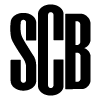 säger Marie Haldorson, stabschef
Ett ccript hämtar metadata från SCB:s databas, gör om den till standarden DCAT-AP och lägger i en katalogtjänst.
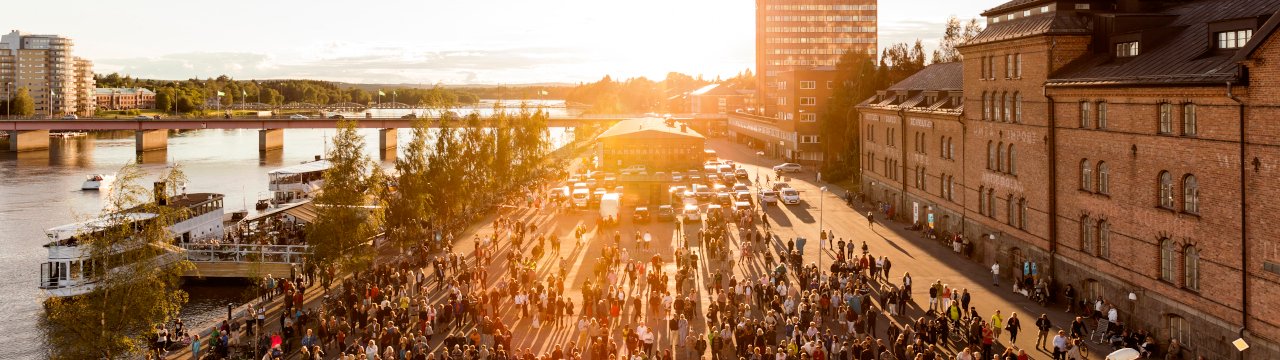 Case 2: ”Open by default” i Umeå kommun
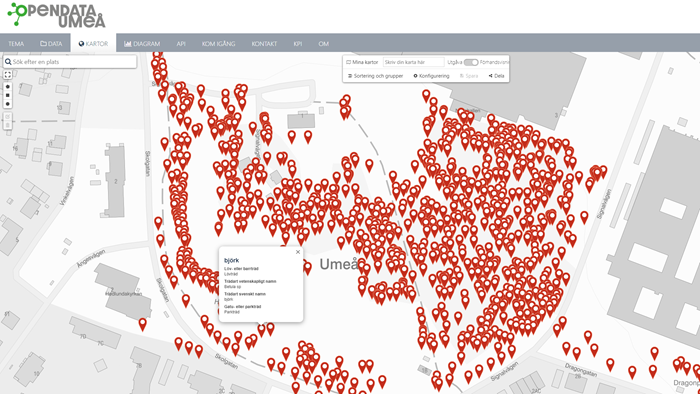 Så fungerar det: 
Kommunportal OpenData Umeå 
Lokala data: T.ex energiförbrukning, skyddade områden, radonmätningar, ekonomi, turism, lokal statistik
Kommunala bolag uppmuntras använda och tillgängliggöra data till portalen, t.ex Umeå Energi. 
Idag 220 olika data och api:er tillgängliga, de flesta med licens CC0. 
Portalen exporterar katalog enligt DCAT-AP som skördas till Sveriges dataportal
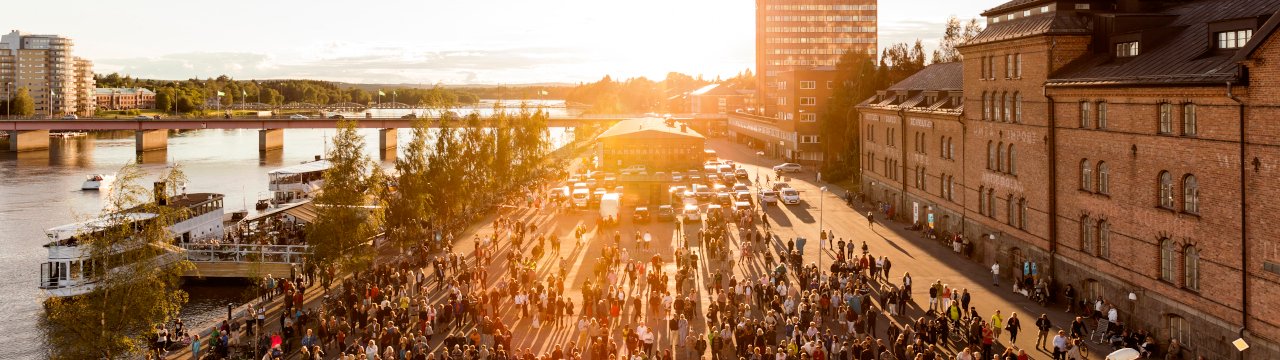 Case 2: ”Open by default” i Umeå kommun
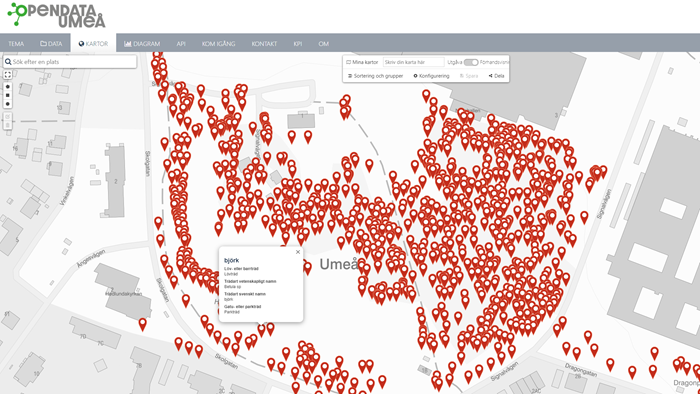 ”Vi vill vara transparenta och visa vad vi gör med skattebetalarnas pengar”

”Intressant att så enkelt kunna visa för mina medarbetare och våra politiker hur vi ligger till med exempelvis handläggningstider och ärendemängder”
säger Nicklas Fryksten, chef på bygglovsavdelningen Umeå kommun
Några exempel på utvecklingsområden
Idag är det höga trösklar för att tillhandahålla metadata, dataportalen är en helt automatiserad lösning som saknar eget editeringsverktyg
Data och metadata är av olika kvaliteter. Behov av bättre förvaltning och långsiktighet när data publiceras
Samordning mellan utbud och efterfrågan, incitament och styrning
Öka kunskapen och medvetenheten om Sveriges dataportal
Dagens agendaBakgrund – om DIGGUtvecklingen av Sveriges dataportal Ramverk för data och interoperabilitet
Nationella principer för att tillgängliggöra information
[Speaker Notes: Det finns stora positiva samhällsekonomiska effekter kopplat till säker och effektiv tillgång till grunddata. För att den data som utbyts inom infrastrukturen ska vara korrekt och tillgänglig finns ett nationellt ramverk för grunddata.

Nationella grunddata är uppgifter, inom offentlig förvaltning, som flera aktörer har behov av och som är viktiga i samhället och som uppfyller överenskomna egenskaper, principer och riktlinjer.]
Nationella principer för att tillgängliggöra information
Öppenhet som standard
Bedriv ett riskbaserat och systematiskt informationssäkerhetsarbete
Tillgängliggör aktuell och uppdaterad information med användaren i centrum
Gör information lätt att hantera
Använd villkor som främjar bred användning
Dokumentera och beskriv information
Uppmuntra till användning och dialog
[Speaker Notes: https://www.digg.se/utveckling-av-digital-forvaltning/oppna-och-delade-data/offentliga-aktorer/nationella-principer]
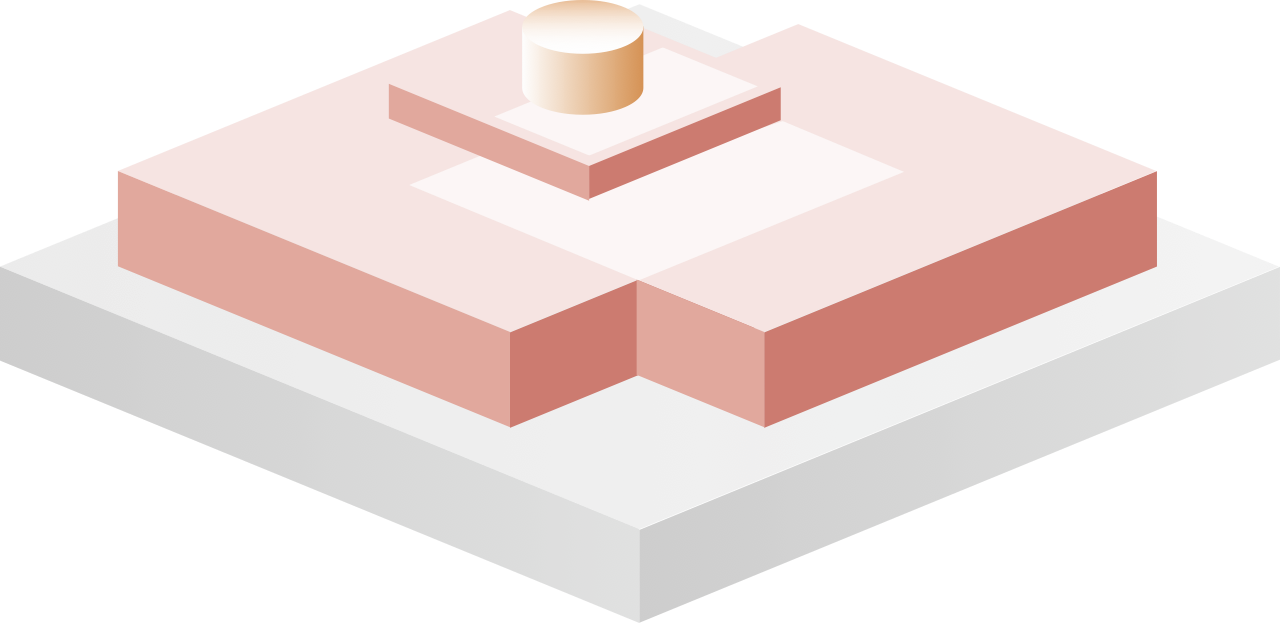 Ramverk för grunddata
Nationella grunddata är uppgifter som flera aktörer har behov av och som är viktiga i samhället och som uppfyller överenskomna egenskaper, principer och riktlinjer.
[Speaker Notes: Det finns stora positiva samhällsekonomiska effekter kopplat till säker och effektiv tillgång till grunddata. För att den data som utbyts inom infrastrukturen ska vara korrekt och tillgänglig finns ett nationellt ramverk för grunddata.

Nationella grunddata är uppgifter, inom offentlig förvaltning, som flera aktörer har behov av och som är viktiga i samhället och som uppfyller överenskomna egenskaper, principer och riktlinjer.]
Särskilda
värdefulla
datamängder
Nationella grunddata
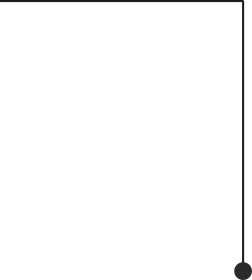 Grunddata
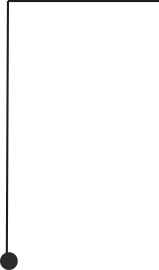 Offentliga
öppna data
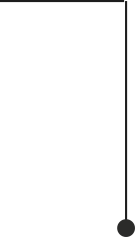 Öppna data
All information
Offentlig information
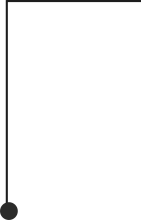 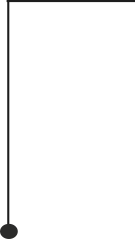 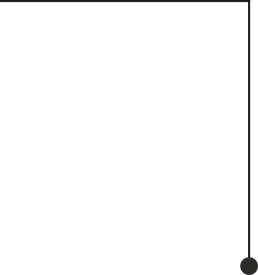 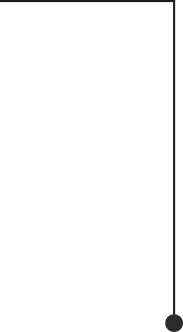 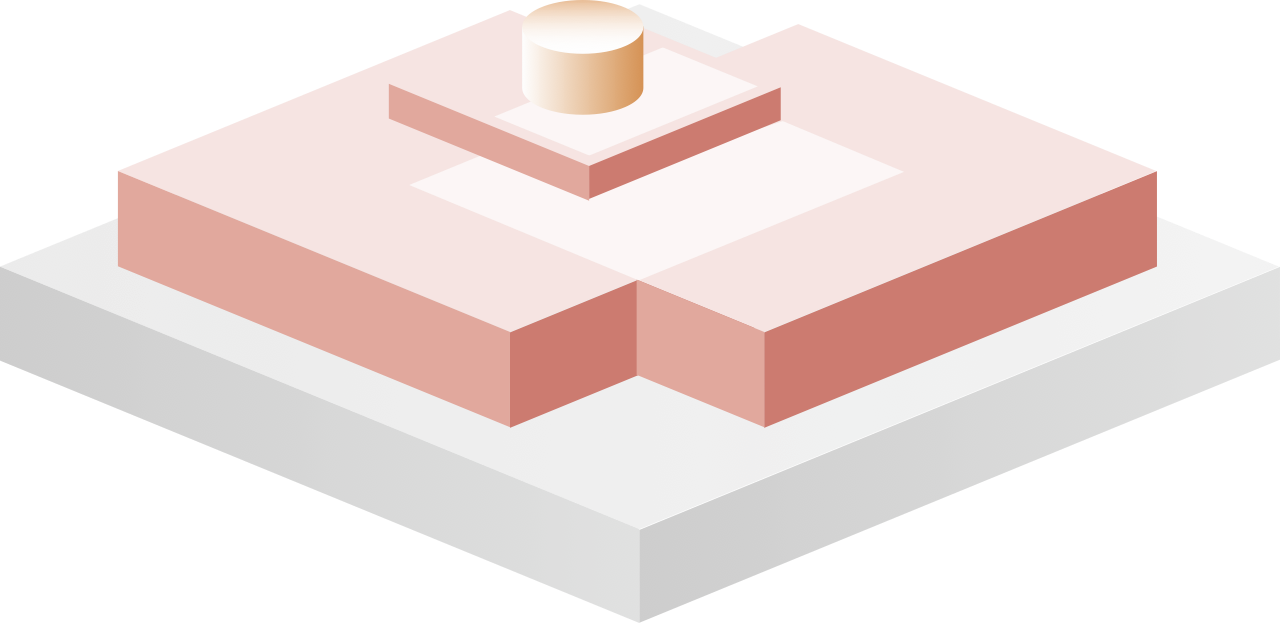 [Speaker Notes: Nationella grunddata utgör en delmängd av grunddata, särskilda värdefulla datamängder och offentliga öppna data. Grunddata ryms inom offentlig information och en del grunddata är öppna data. Alla särskilda värdefulla datamängder är grunddata och offentliga öppna data. När fler grunddatamängder följer ramverket kommer mängden nationella grunddata att bli större och målet är att samtliga grunddata på sikt ska vara nationella grunddata.

En grunddatadomän är ett område av nationella grunddata som hänger ihop, t.ex. person, företag, fastighetsinformation och geografisk information.

Ramverket och grunddatadomänerna är en del av den förvaltningsgemensamma digitala infrastrukturen för informationsutbyte.]
Överenskomna egenskaper
Nationella grunddata: 
produceras av offentliga aktörer, 
används av flera konsumenter, 
är viktiga i samhället, 
följer överenskomna regler.
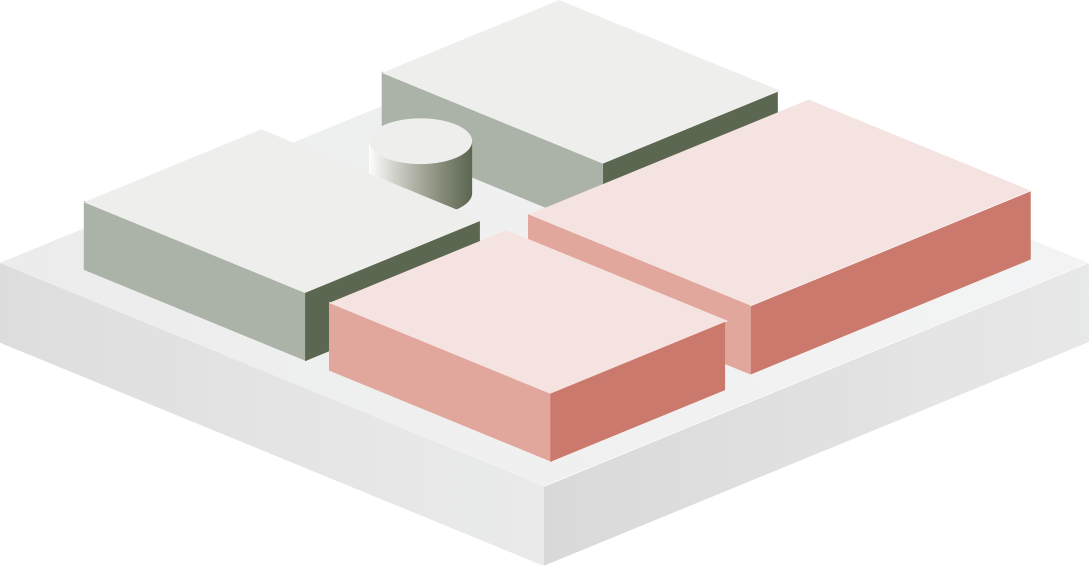 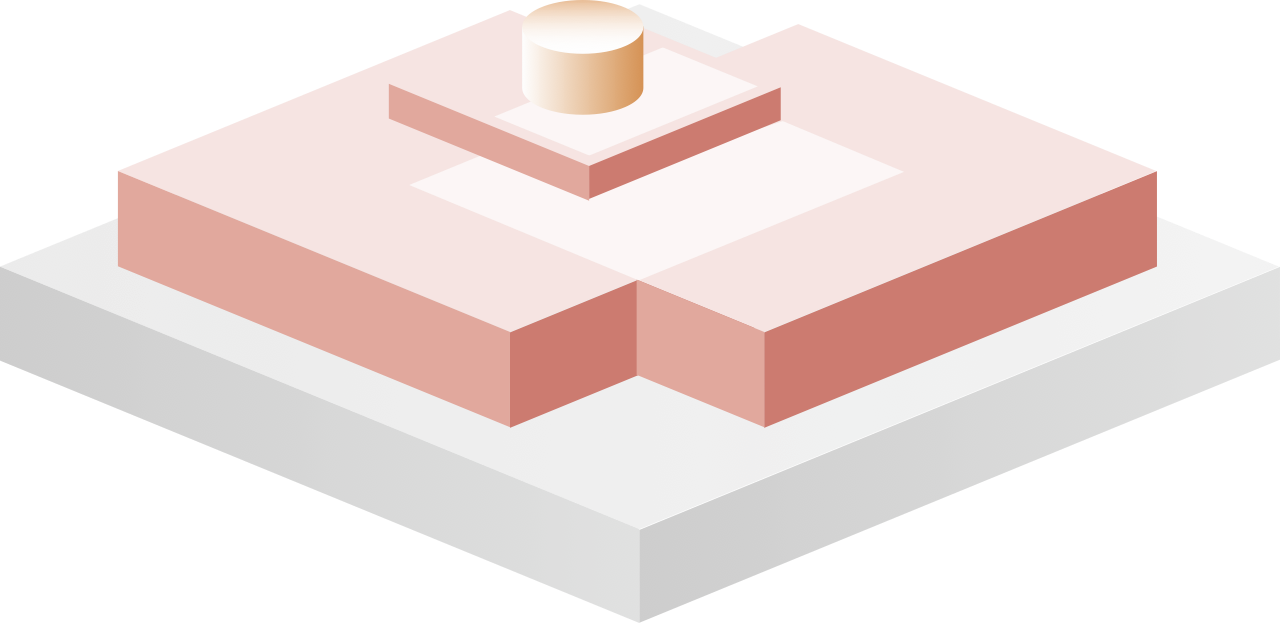 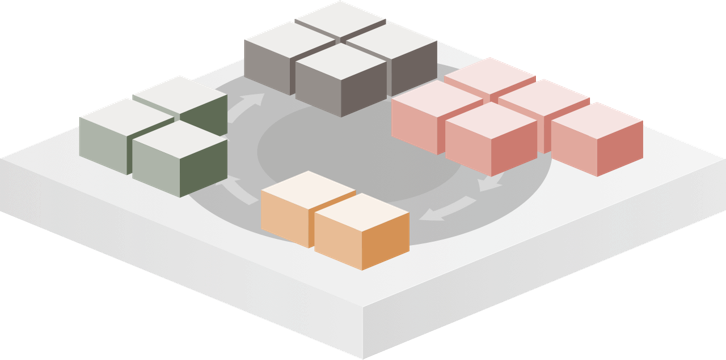 [Speaker Notes: Egenskap för nationella grunddata = kriterier eller förutsättningar som ska vara uppfyllda för att uppgifter ska kunna beaktas som kandidater för nationella grunddata.]
Överenskomna principer och riktlinjer
Nationella grunddata ska: 
ge samhällsnytta, 
kunna nyttjas effektivt och enkelt, 
stödja ”en uppgift en gång”, 
följa fastställda krav,
vara kombinerbara, 
beskrivas, 
behandlas på ett säkert sätt.
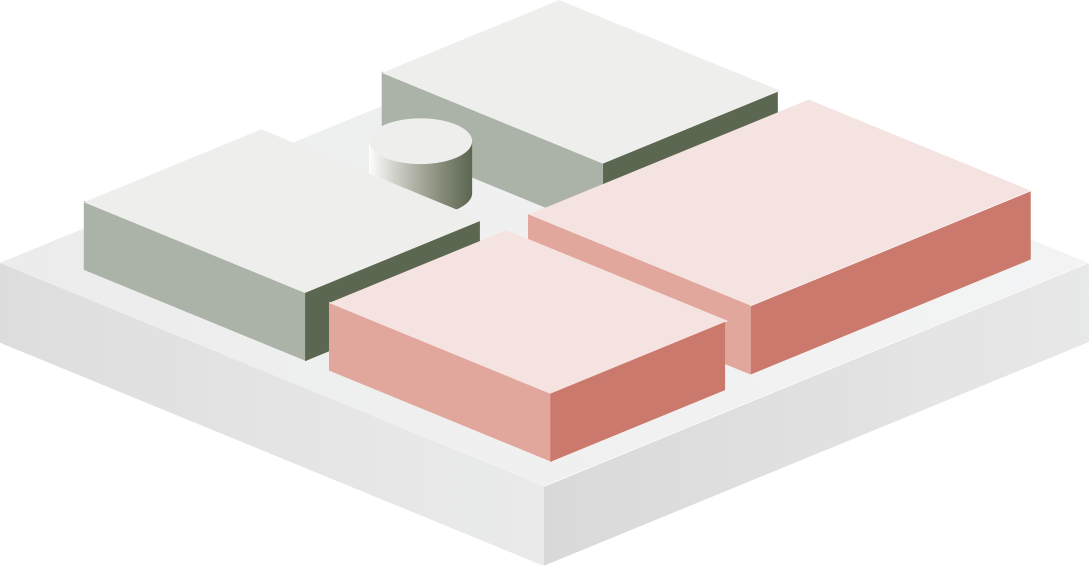 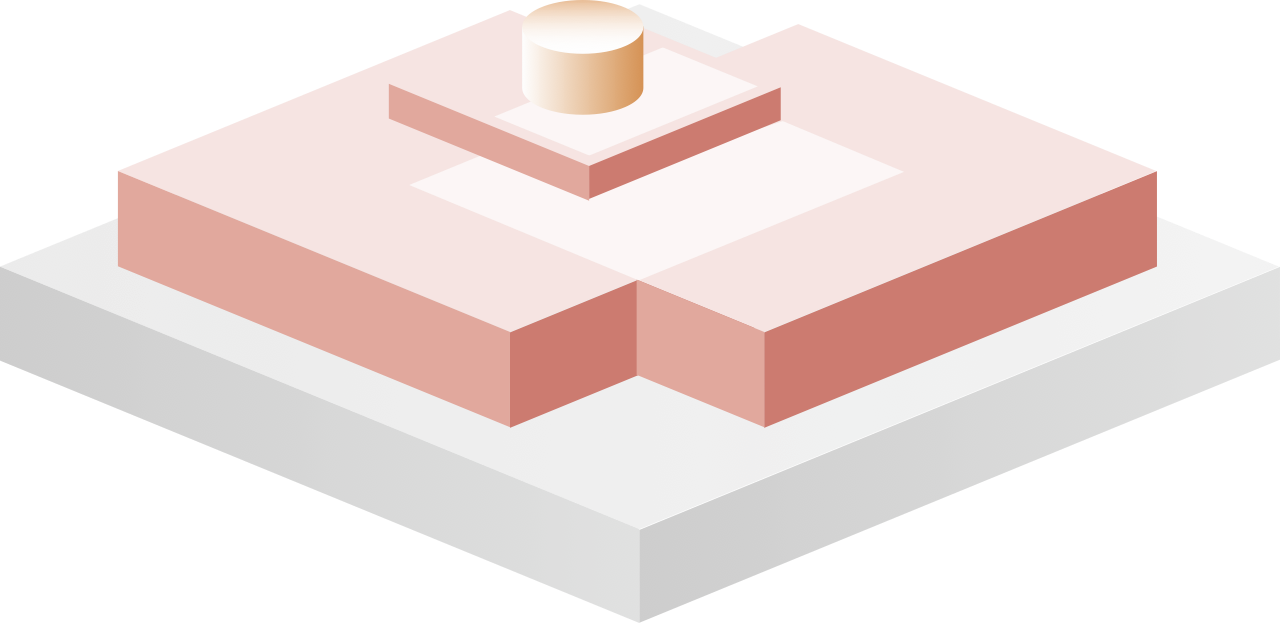 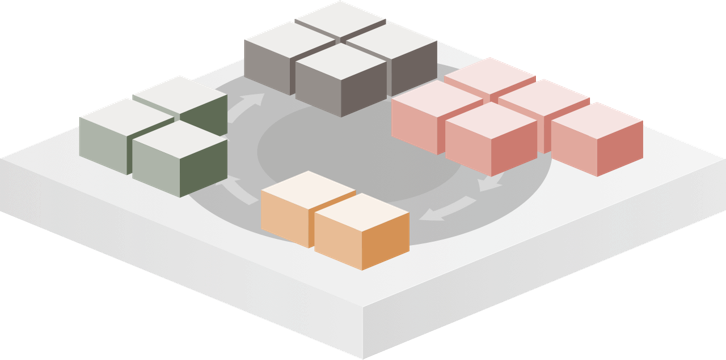 [Speaker Notes: Princip för nationella grunddata = regel för egenskap eller handlande angående grunddata. Håller över tid och är oberoende av det specifika grunddatat eller hur det produceras eller konsumeras.

Riktlinjer för nationella grunddata = styrande uppmaningar som ger vägledning i arbetet med att detaljera principerna]
Tack för oss!dataportal.se | info@digg.se